Онлайн проучване за нагласите при ползване на застраховка „Домашно имущество“
Десислава Николова
MOITEPARI.BG
ЗАСТРАХОВКИ „Домашно имущество“
проучване
Пол
Възраст
Брутен доход
11%
41%
26%
25%
15%
15%
16%
12%
54%
32%
36%
35-44 г.
45-54 г.
Мъж
Жена
55-64 г.
25-34 г.
Живее в
Град над 100 000 души
Столица
Град 30 000-100 000 души
Град 10 000-30 000 души
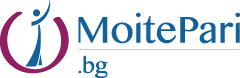 Населено място до 10 000 души
ЗАСТРАХОВКИ „Домашно имущество“
проучване
Имуществената застраховка защитава
финансовата стабилност и собствеността
На какво разчитате за справяне с щетите при природно бедствие или друго събитие?
13%
18%
15%
43%
16%
39%
84%
61%
Годишна сума за
застраховка
Обезщетение по
имуществена застраховка
Да
Не
Собствени спестявания
Считате ли се за достатъчно информиран/а,
за да изберете подходящата за Вас оферта?
Нямам план
Не
Да
До известна
степен
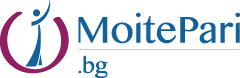 ЗАСТРАХОВКИ „Домашно имущество“
проучване
Считате ли, че при покупката на Вашата застраховка Ви е била предоставена
достатъчна информация относно условията по нея ?
Завеждали ли сте претенция за обезщетение по Вашата имуществена
застраховка?
4%
22%
45%
74%
55%
Не
Да
Каква е причината за отказа да бъде изплатено обезщетение?
Донякъде
Не
Да
Беше ли ви изплатено обезщетение?
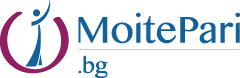 ЗАСТРАХОВКИ „Домашно имущество“
проучване
Притежавате ли поне едно
собствено жилище?
В каква степен сте запознат с условията по Вашата застраховка?
4%
1%
12%
17%
12%
15%
30%
22%
36%
69%
74%
83%
88%
Да
По Ваша инициатива ли сключихте
имуществена застраховка?
Не
Не съм
запознат/а
Напълно
Донякъде
Да
Не
Как направихте избор на Вашата
имуществена застраховка?
При покупката на застраховката получихте ли достатъчно информация?
Реклама
Препоръка
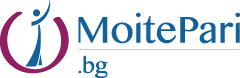 Сравних
оферти
Да
Не
Донякъде
ЗАСТРАХОВКИ „Домашно имущество“
проучване
Имате ли имуществена застраховка за свое жилище към момента?
41%
59%
50%
50%
Да
Не
Възнамерявате ли да сключите имуществена застраховка?
Първите 3 по важност причини да нямат имуществена застраховка
Не
Да
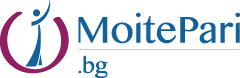 ДЕСИСЛАВА НИКОЛОВА 
Старши финансов анализатор 
DESISLAVA@MOITEPARI.BG
+359 / 884 850 606